ПОРТФОЛІО ВИКЛАДАЧА
ВІКТОР БУРЛА
ЗМІСТ
ВІЗИТКА ВИКЛАДАЧА
«Все, що можна зробити 
за життя, робиться зараз. 
Або не робиться взагалі.»
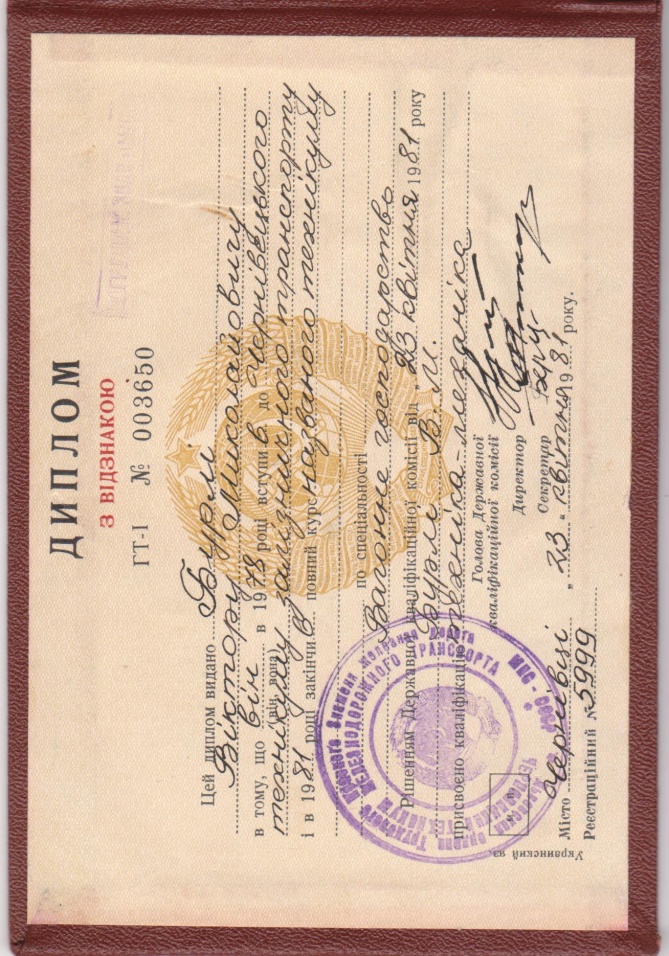 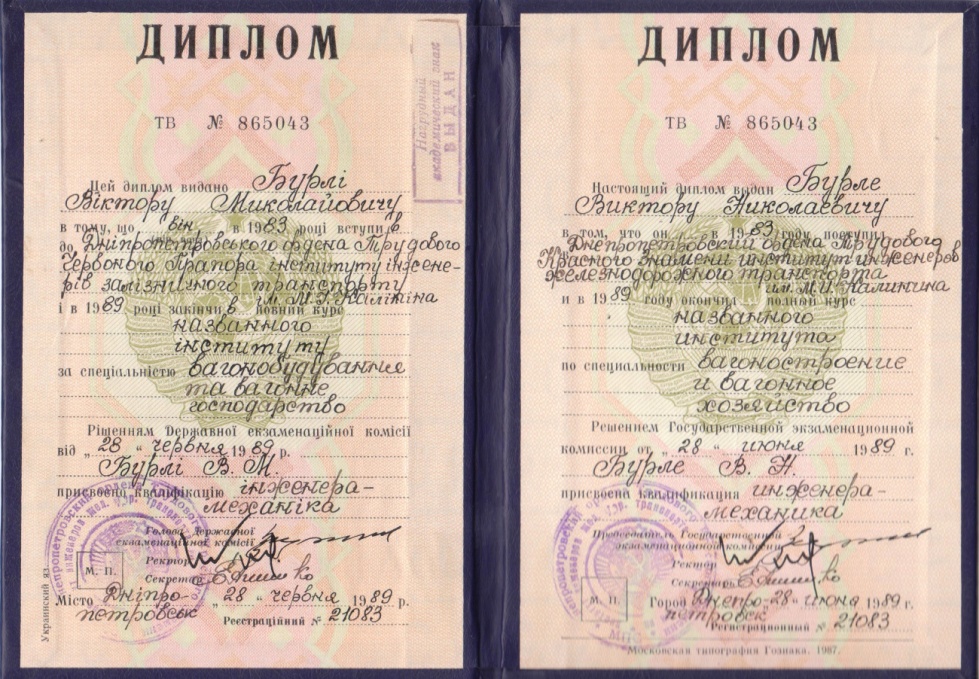 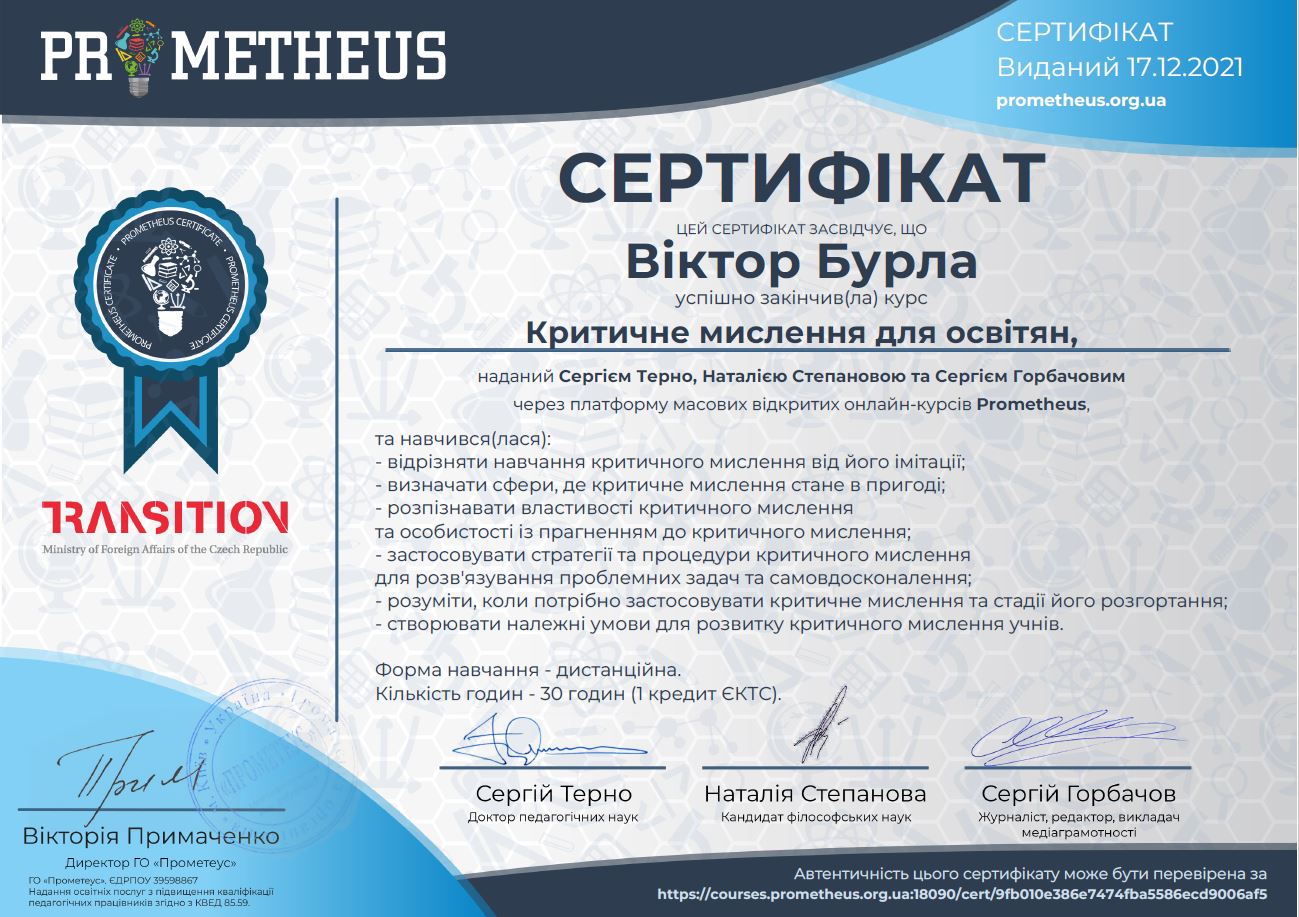 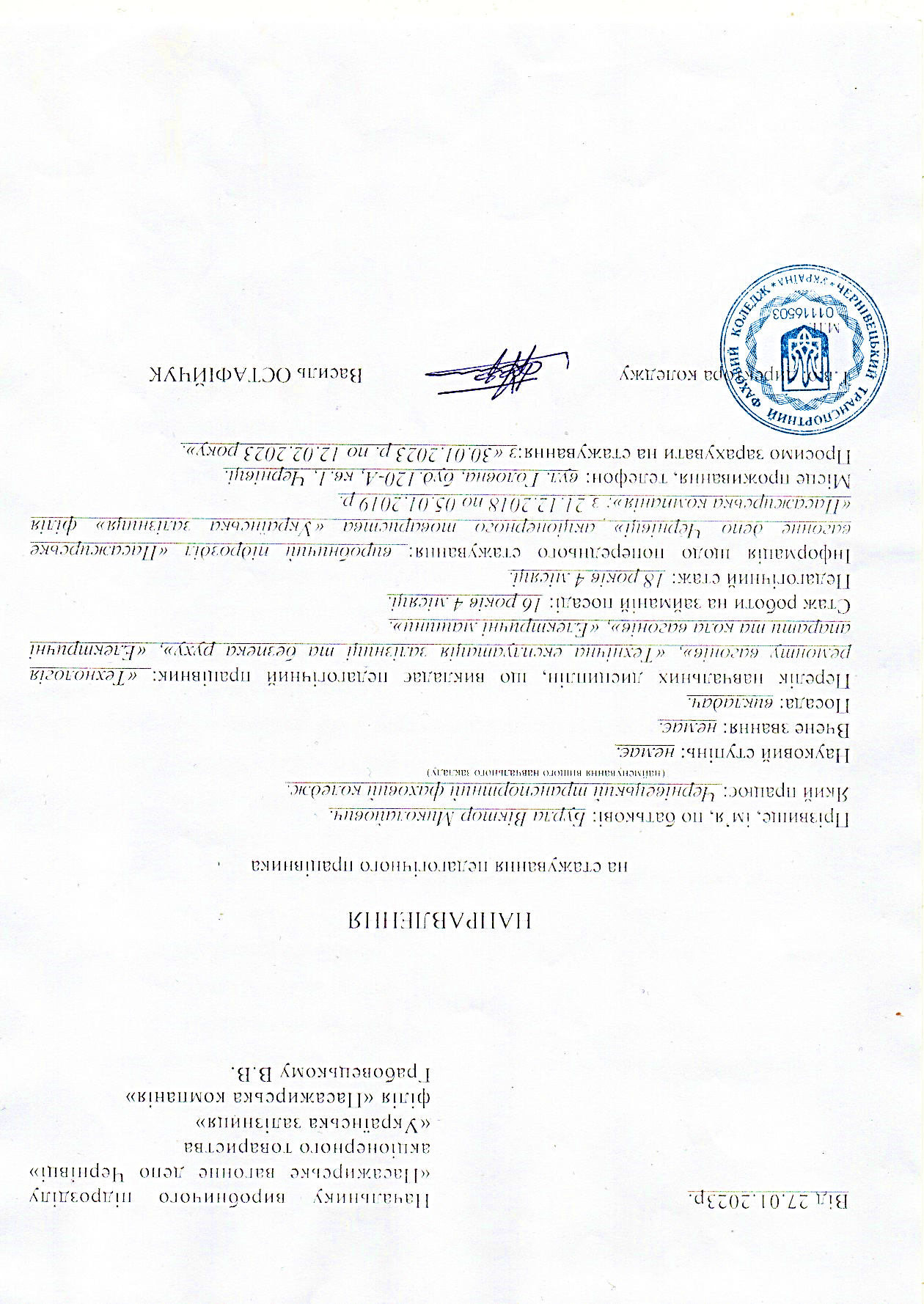 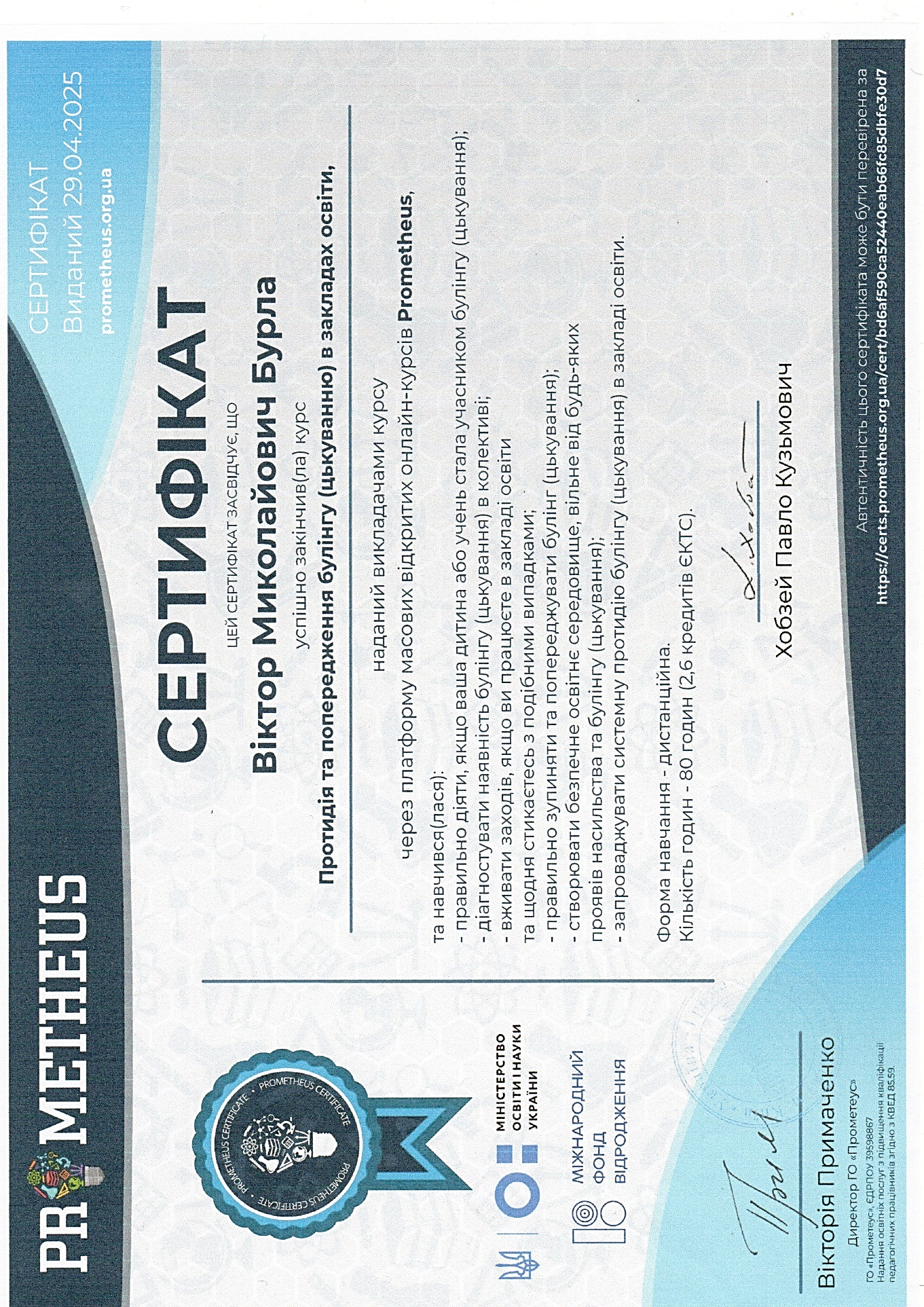 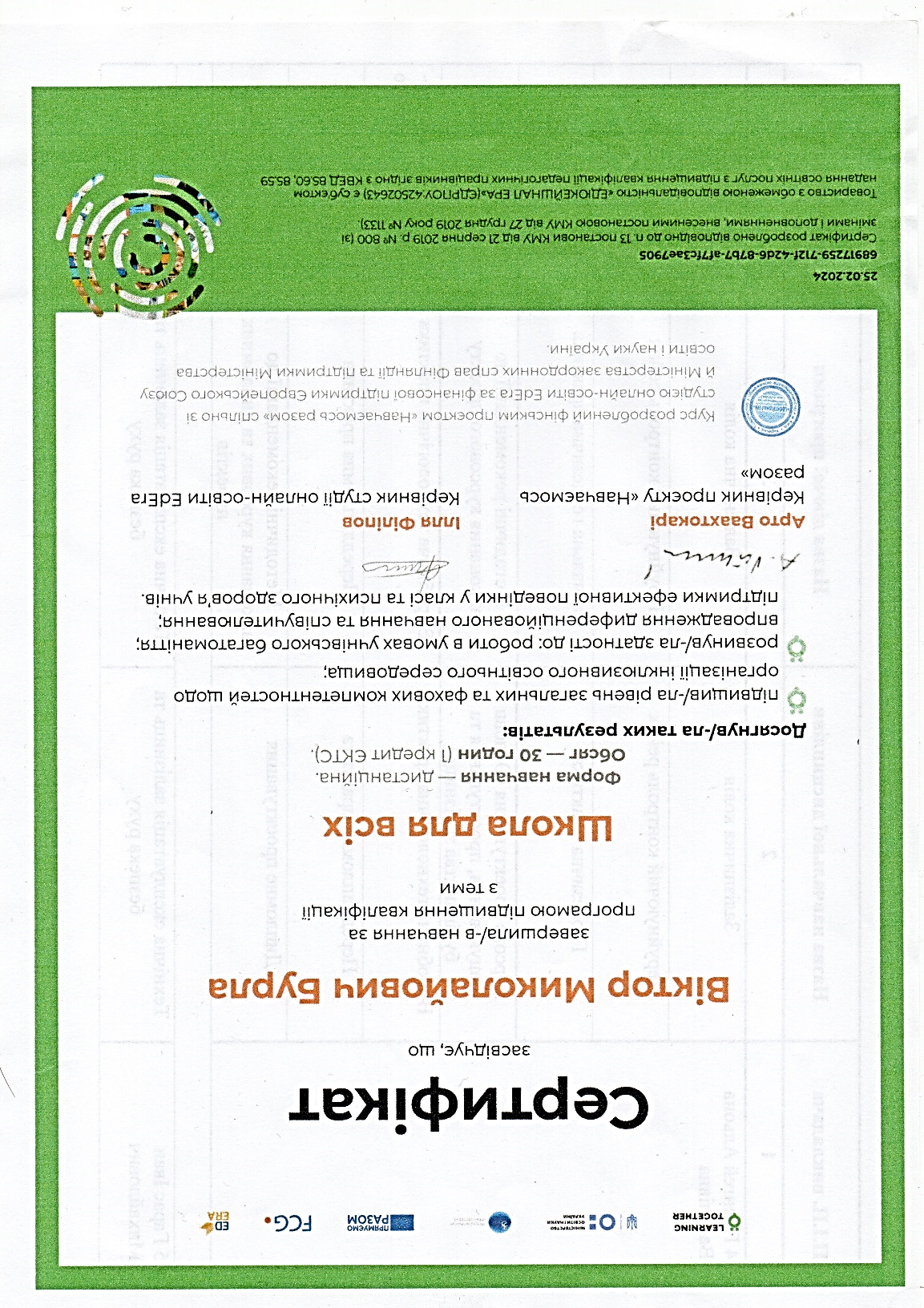 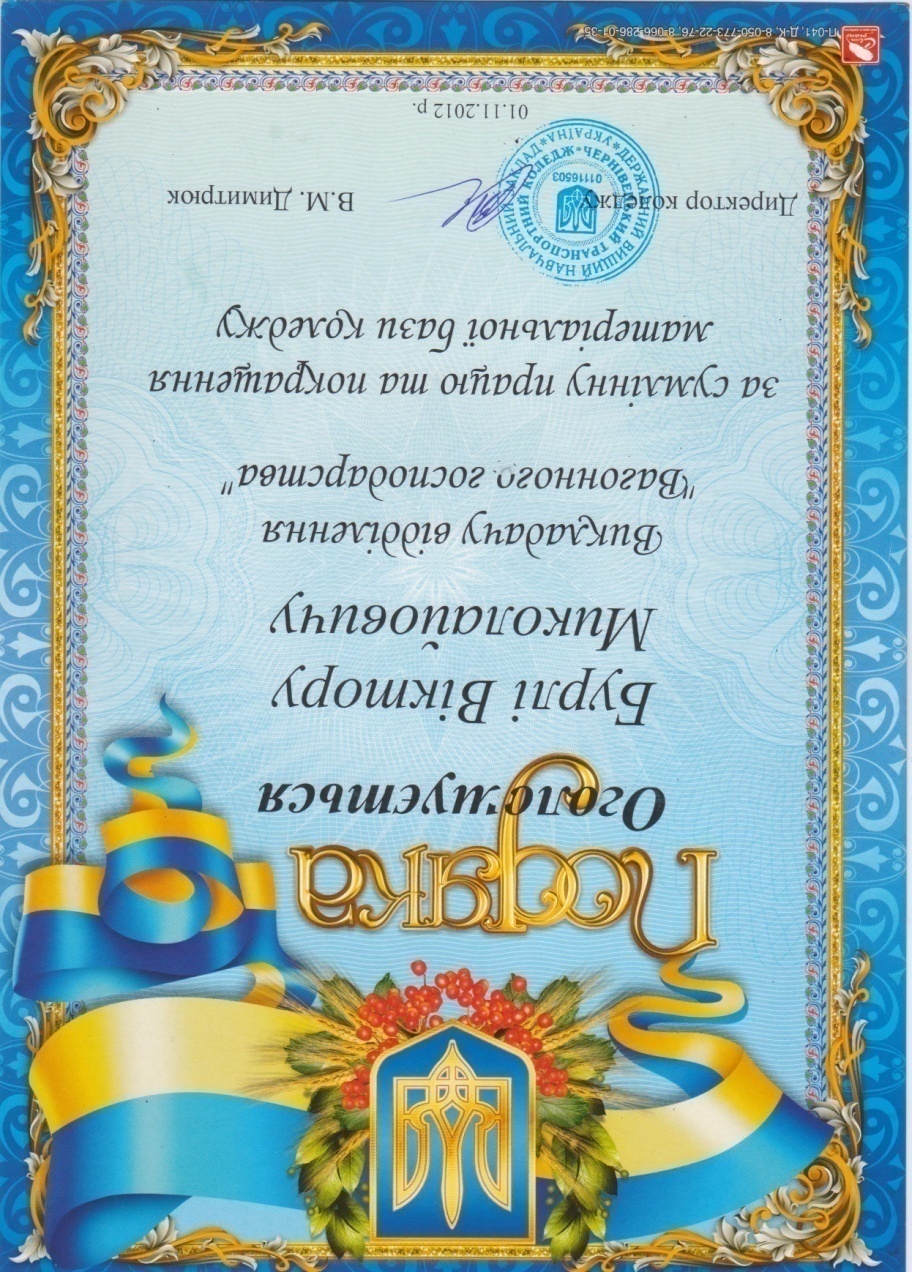 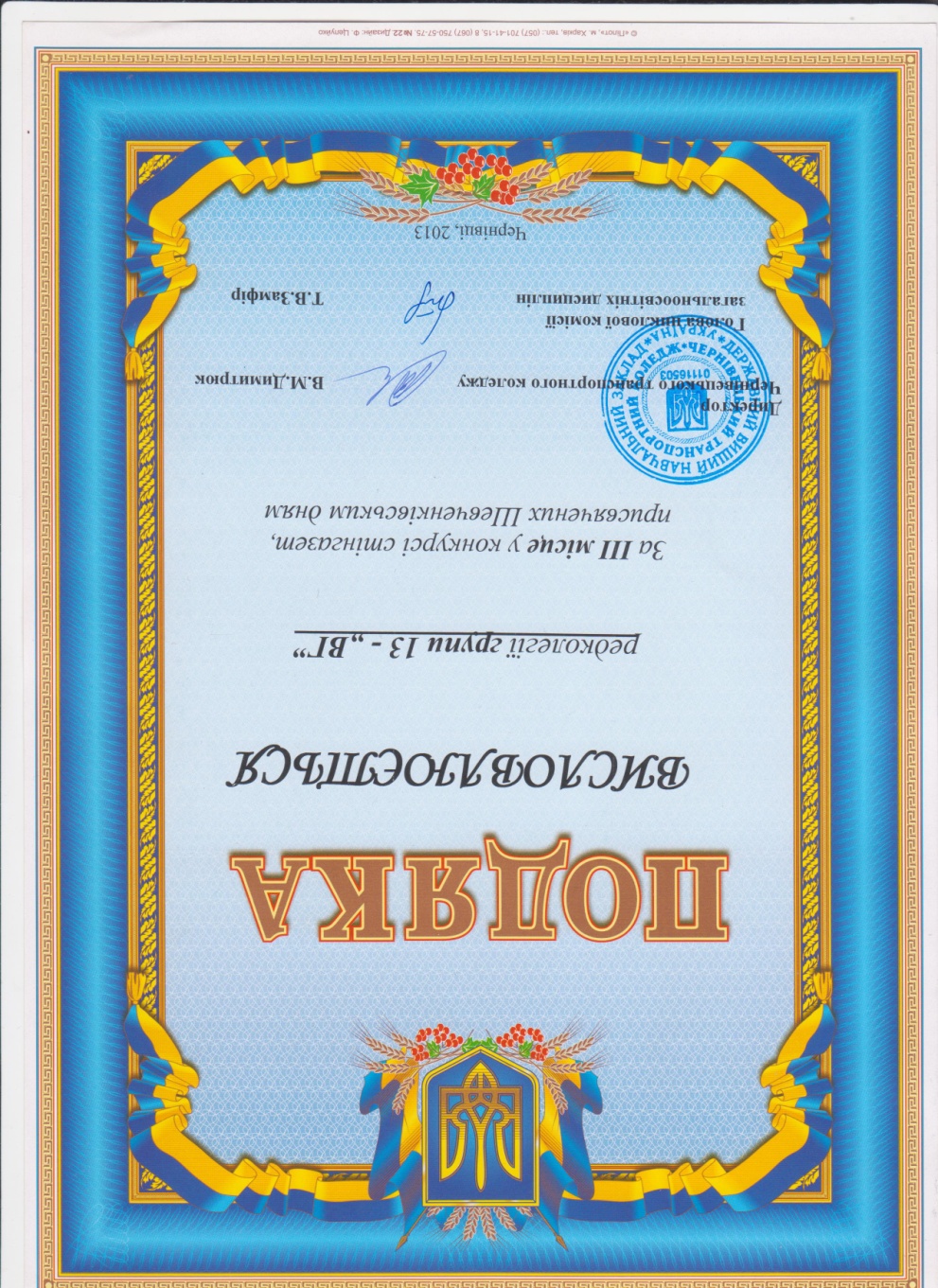 МЕТОДИЧНІ НАПРАЦЮВАННЯ
Динаміка успішності студентів
спеціальності 5.0702 з предмету “Електричні апарати та кола вагонів”
Динаміка успішності студентів
спеціальності 5.07010502 з предмету “Технологія ремонту вагонів”